Trust Statement of Financial Position – Cashflow
Appendix C
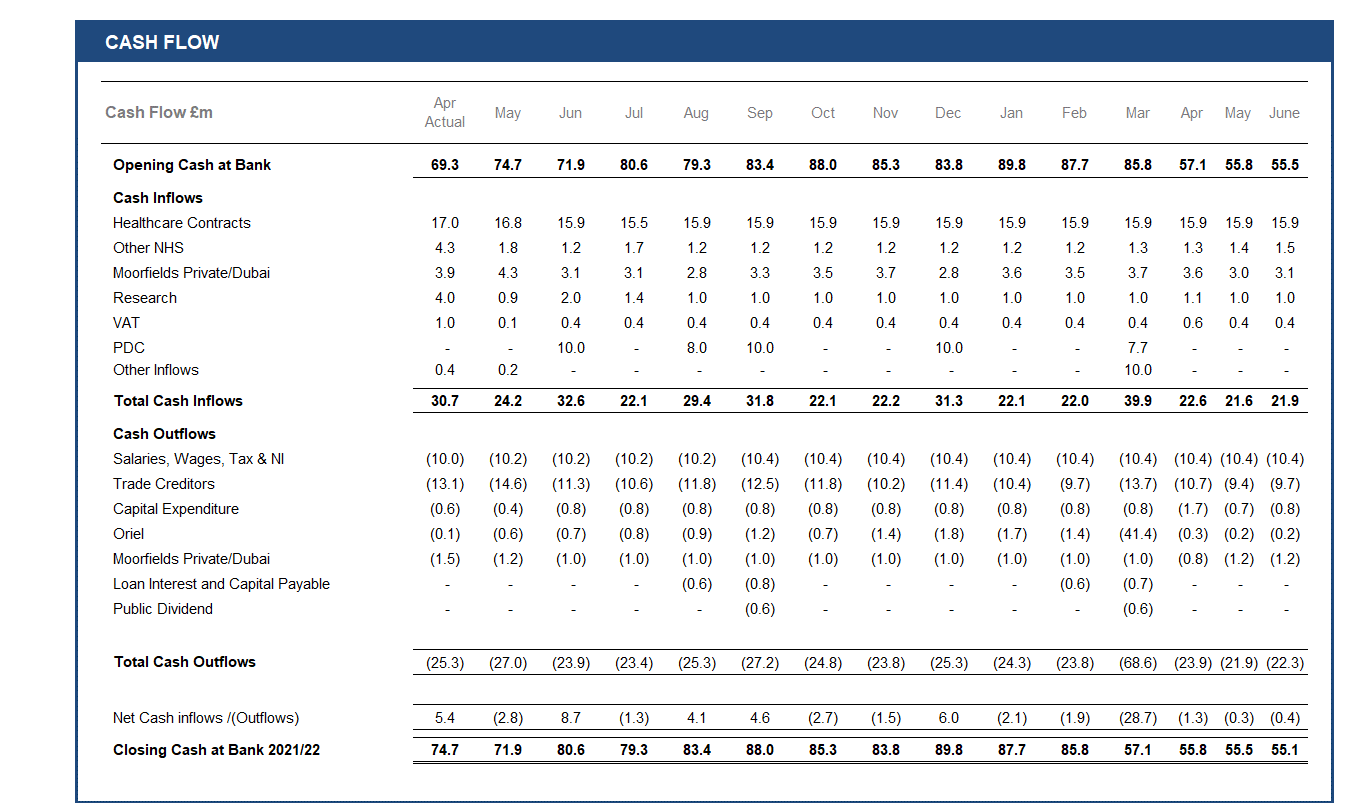 1